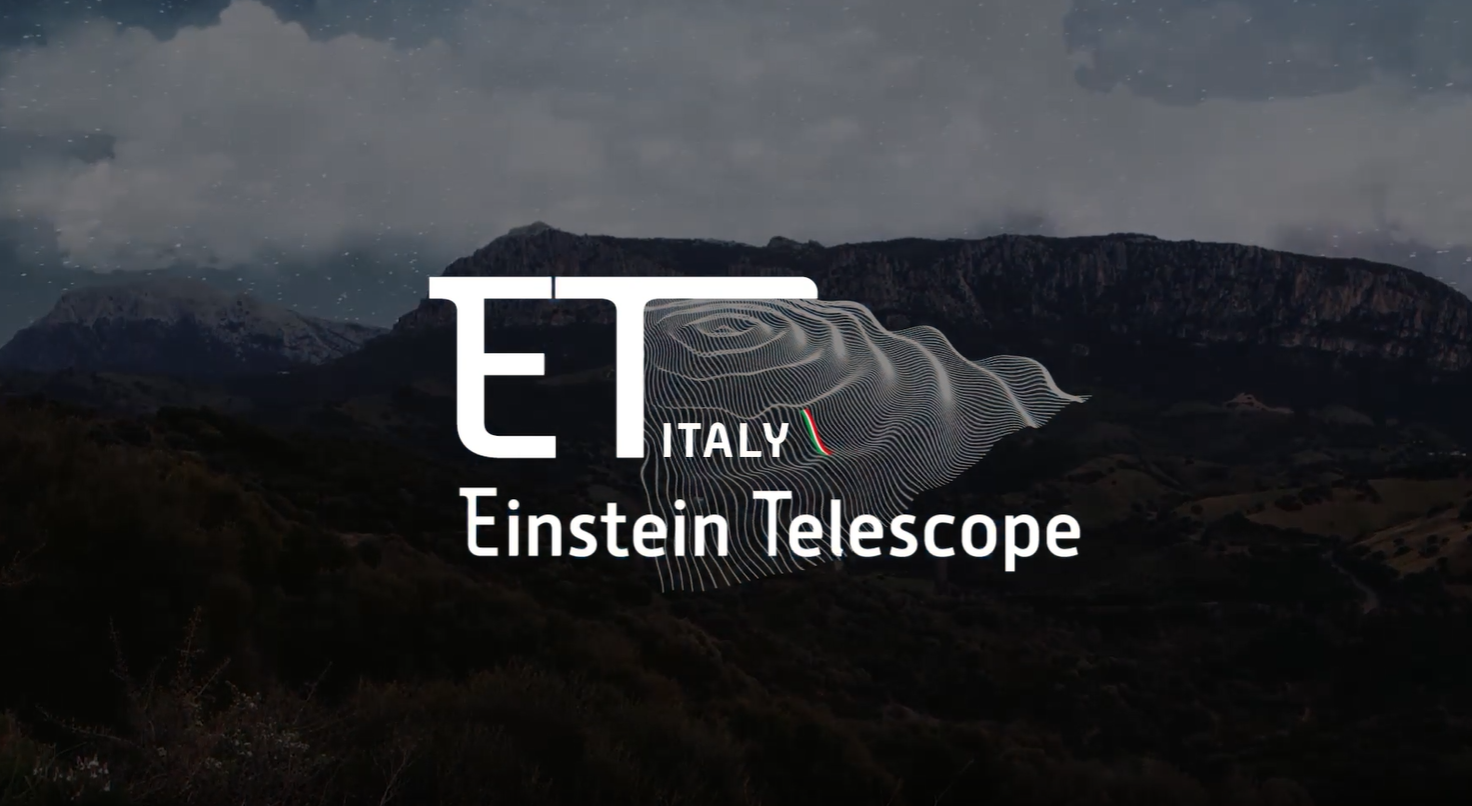 Sa Manifattura, 18.03.2025
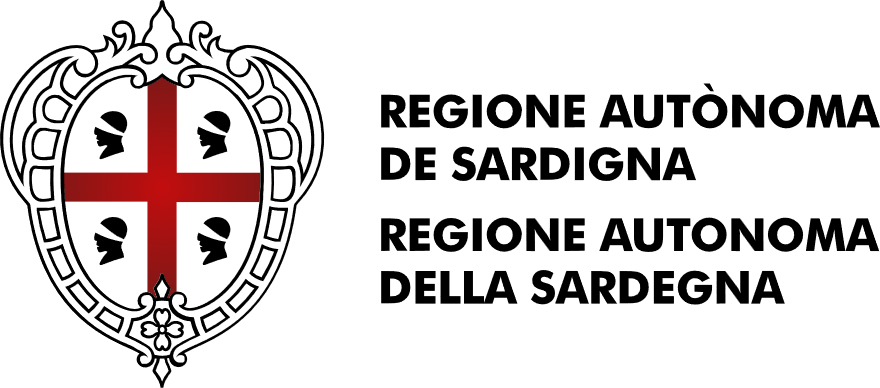 Einstein Telescope – Coordinamento Presidenza
Coordinamento – Delibera OK
Sun Lab – Delibera OK
Comitato Promotore – Accordo OK
Unità di Progetto – Delibera OK
Cabina di Regia – Stesura in corso
*Propedeutico alla Cabina di Regia sarà l’Accordo di Programma con gli enti locali 
(Comuni capoluogo, Comuni Area Progetto, Unioni dei Comuni e Comunità Montane del Nuorese e/o adiacenti all’opera)
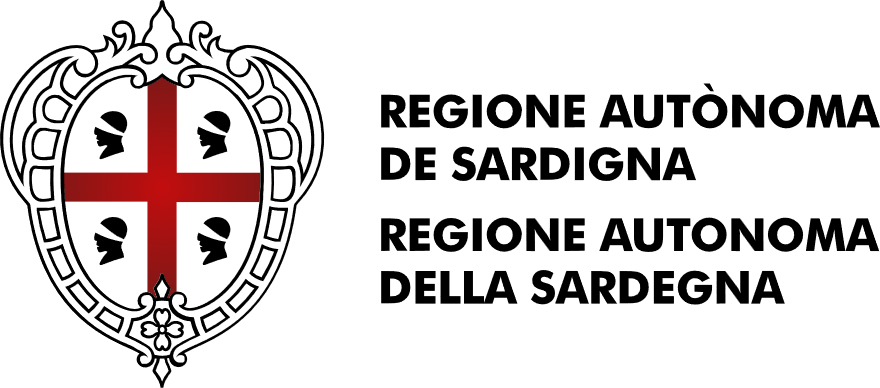 2
Einstein Telescope – Risorse economiche
Totale: 1.460M€
Già impegnati: 140M€
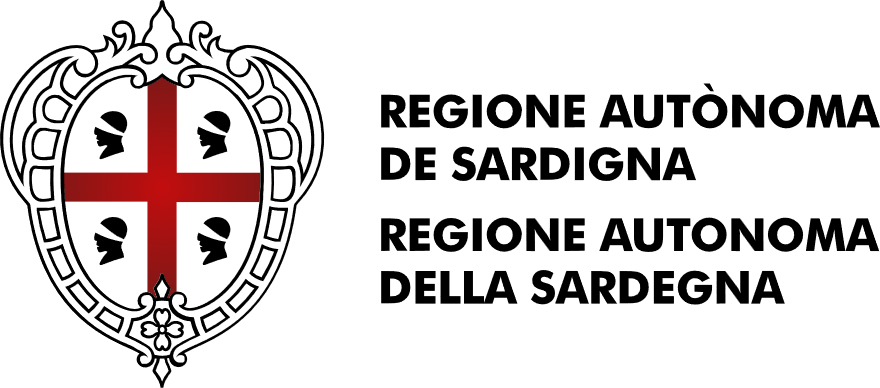 3